Pemodelan Programasi Linier danSolusi Manual Model Assignment week 08
W. Rofianto, ST, MSi
Pemodelan Penempatan Sumber Daya (Assignment Model)
Model ini berguna untuk menempatkan n sumber daya pada n tugas agar diperoleh hasil optimal.

Asumsi 1  Tiap sumber daya hanya dialokasikan pada satu tugas
Asumsi 2  Tiap tugas hanya dikerjakan oleh satu sumber daya
Asumsi 3  Agar memudahkan pencarian solusi, jumlah sumber daya harus sama dengan jumlah tugas

Salah satu metode yang populer untuk menyelesaikan persoalan assignment model adalah Hungarian method.
Solusi Assignment Model
Misalkan pada suatu perusahaan diketahui data lamanya waktu yang dibutuhkan masing-masing pekerja dalam menyelesaikan satu jenis pekerjaan (dalam satuan hari).

Tujuan yang ingin dicapai adalah penempatan pekerja pada pekerjaan untuk meminimumkan total waktu yang diperlukan untuk menyelesaikan semua pekerjaan.
Hungarian Method
STEP 1  Tentukan tabel opportunity cost
Opportunity Cost Table
Row-Reduced Cost Table
Hungarian Method
STEP 2  Tentukan apakah penempatan optimal sudah diperoleh? (Jumlah garis = jumlah baris/jumlah kolom)
Opportunity Cost Table
Hungarian Method
STEP 3  Lakukan revisi terhadap tabel opportunity cost lalu lakukan
		     kembali langkah 2
Opportunity Cost Table
Hungarian Method
Penempatan Optimal
Opportunity Cost Table
Latihan
Hungarian Method (Maksimisasi)
Utuk menyelesaikan persoalan maksimisasi assignment model dengan hungarian method, caranya sama hanya saja pada saat melakukan reduksi baris pilih nilai terbesar untuk diselisihkan.
Kondisi Tidak Seimbang (Penambahan Dummy)
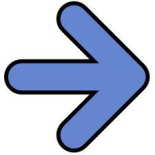 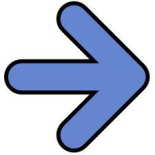 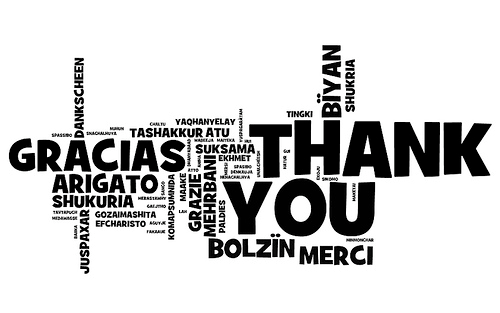